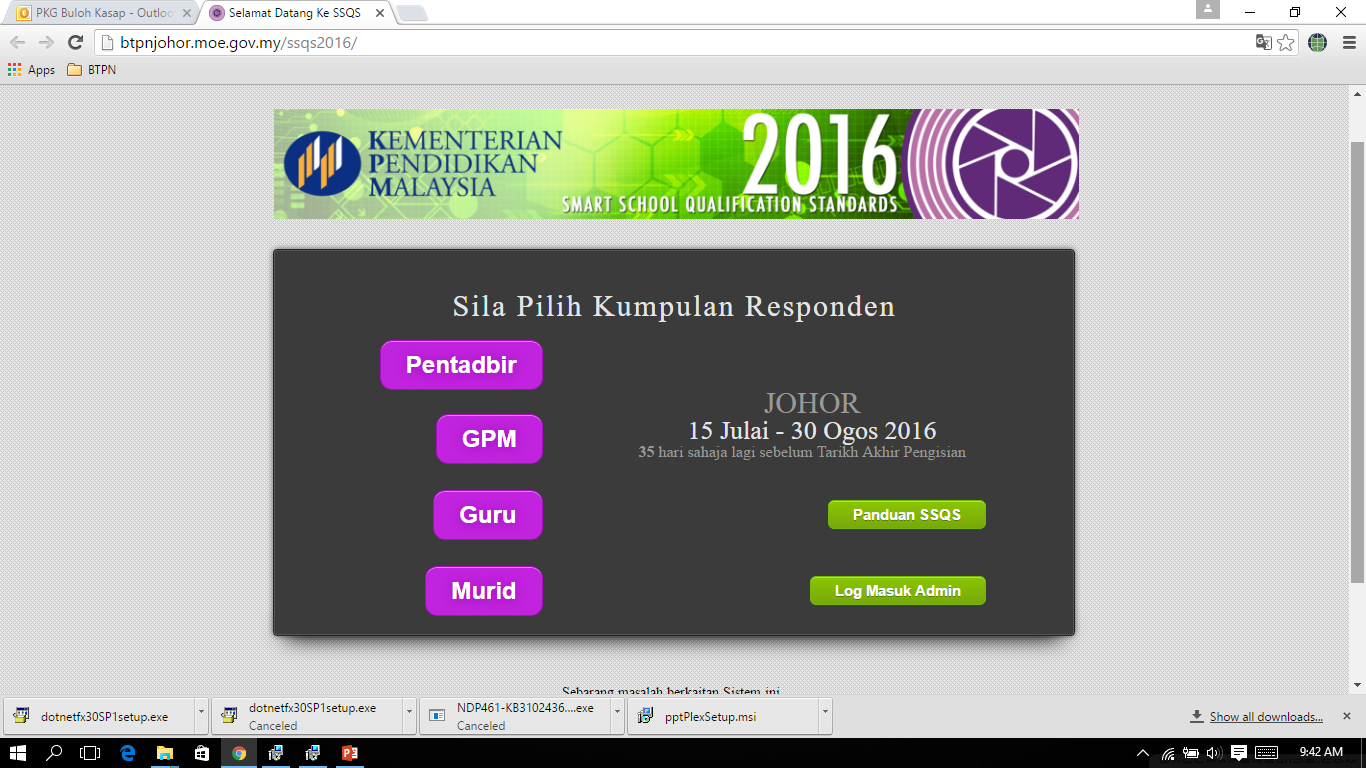 Bengkel Penarafan SSQS 2016
	Tempat : Bilik Gemilang PKG Buloh Kasap
	Tarikh    : 27 Julai 2016
	Masa     : 2.00 Petang
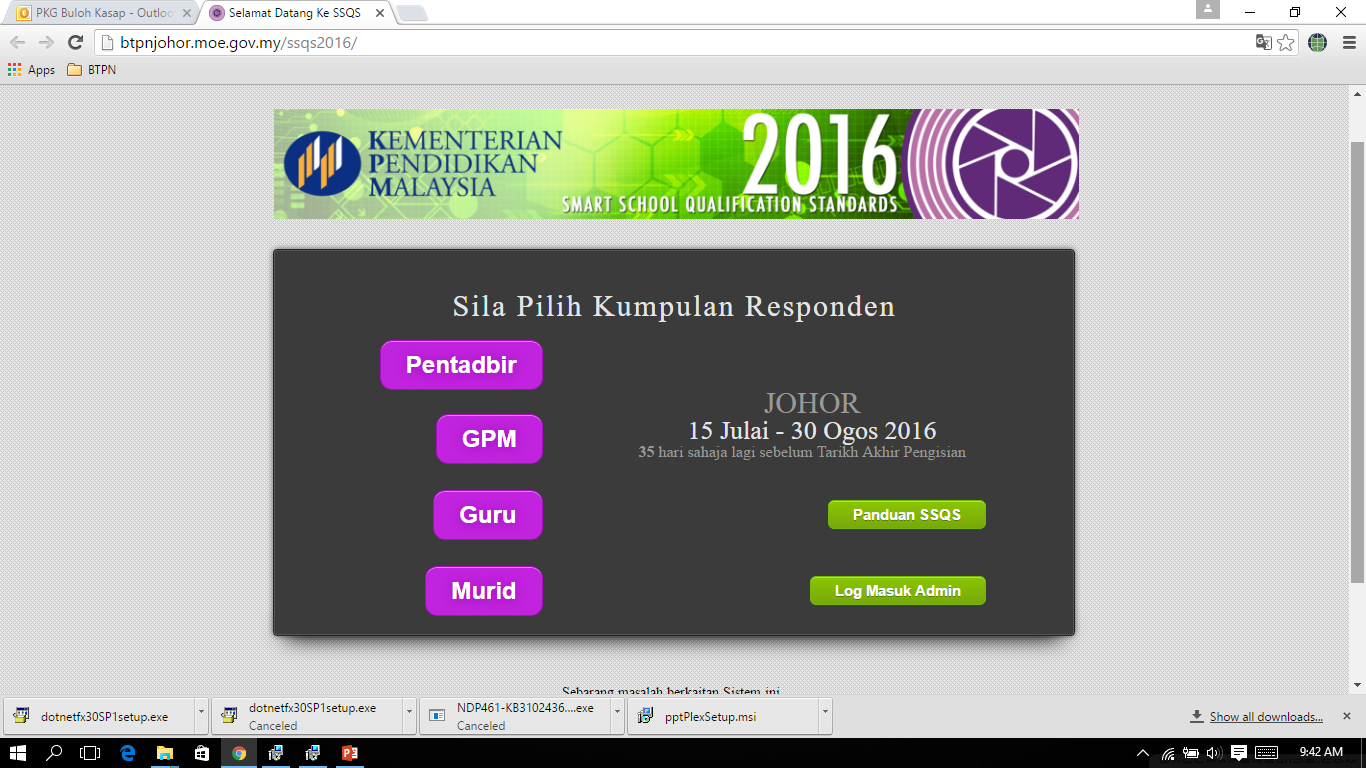 Keputusan SSQS 2015
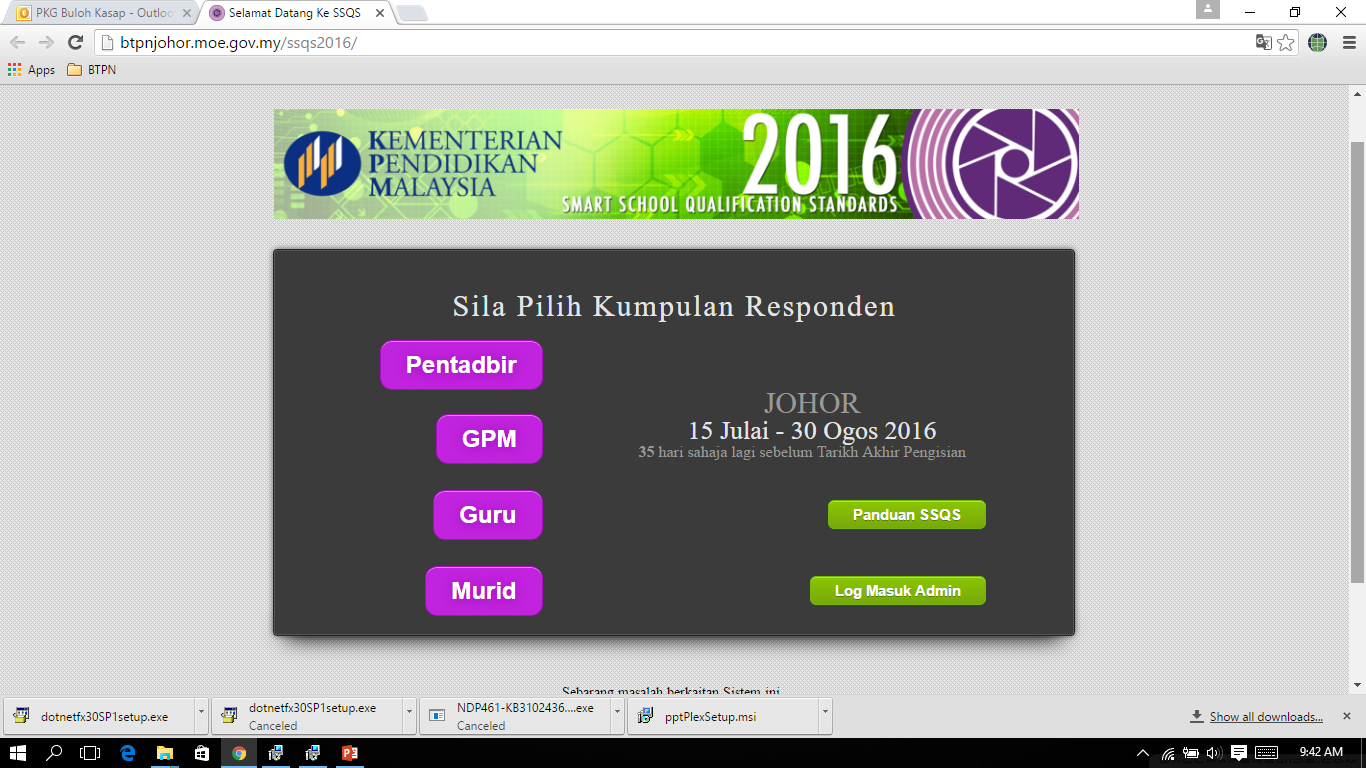 Kriteria Penarafan:
A : PENGGUNAAN ICT DALAM PENGAJARAN DAN PEMBELAJARAN 
B: MODAL INSAN  
C: APLIKASI 
D : INFRASTRUKTUR ICT
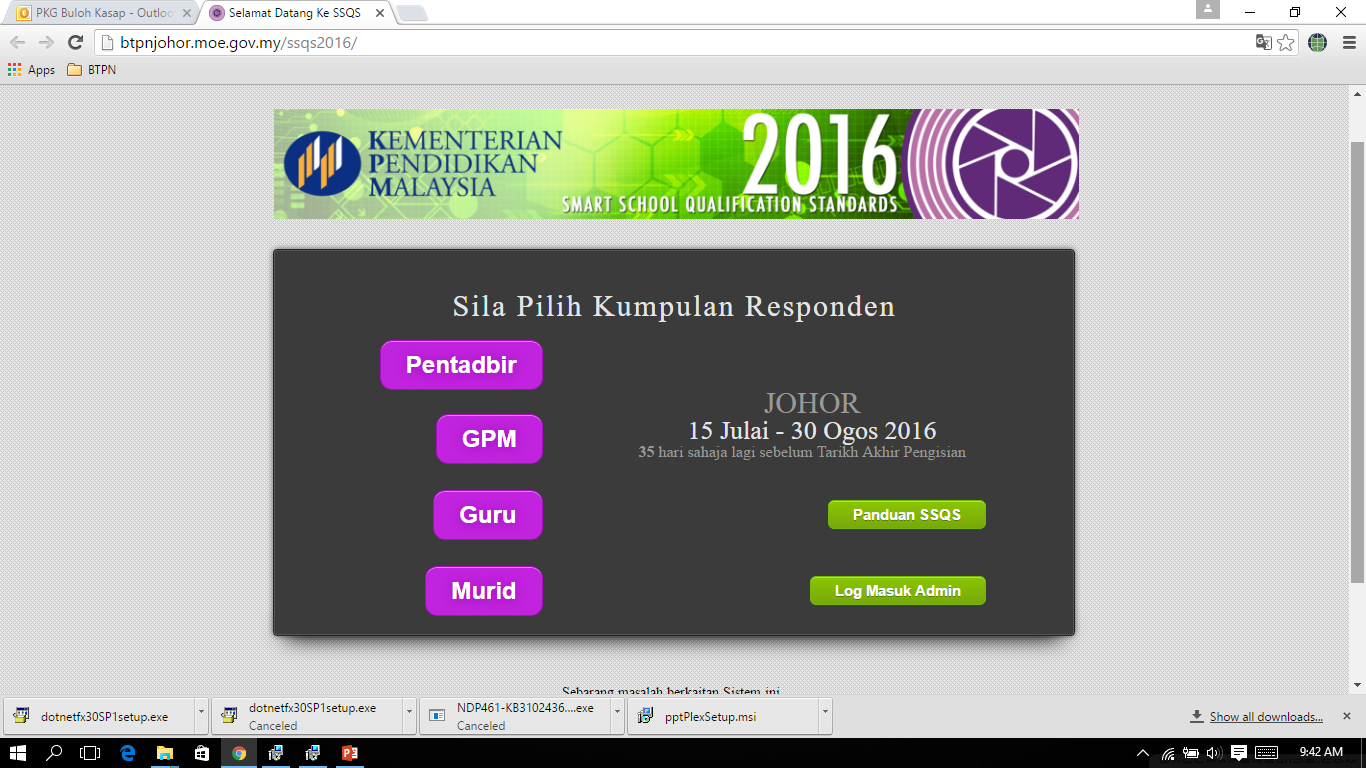 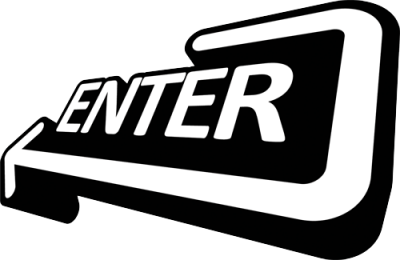 Jom Klik !
 
http://btpnjohor.moe.gov.my/ssqs2016
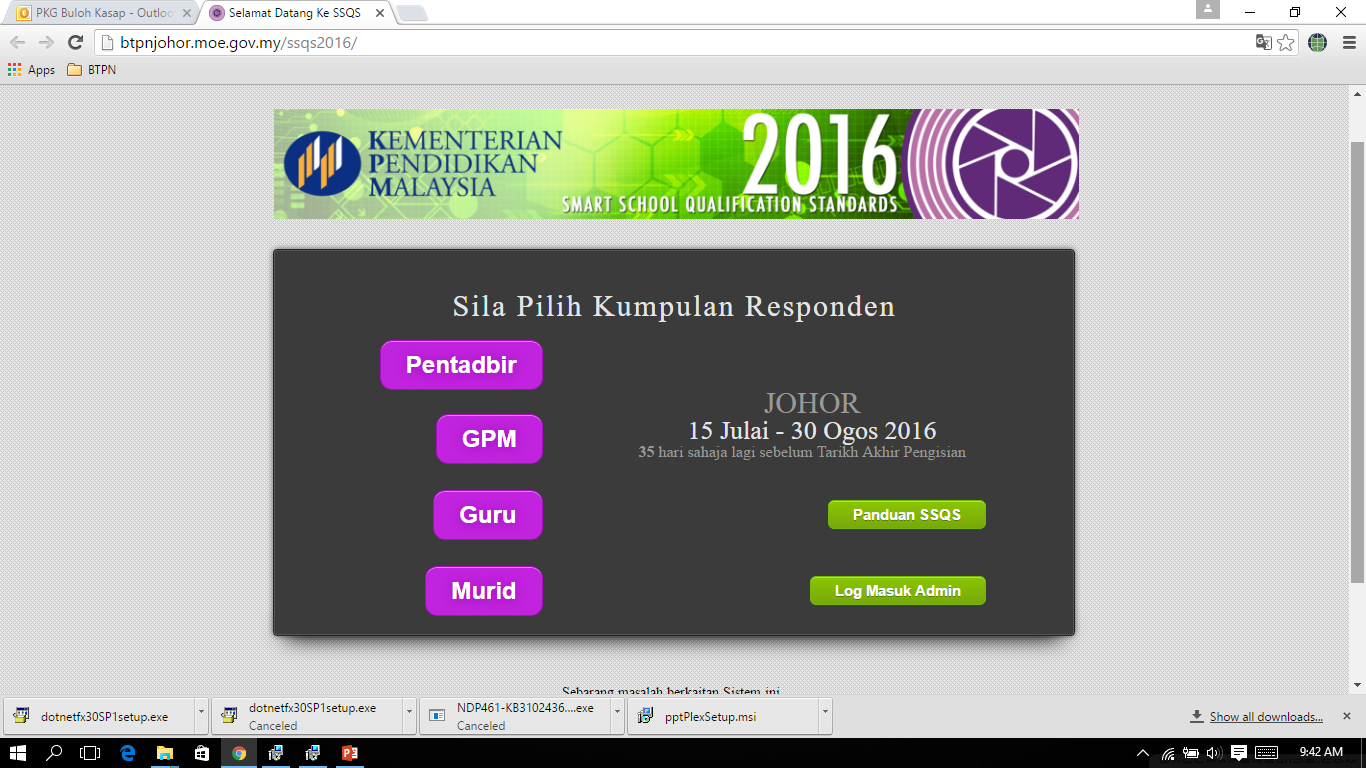 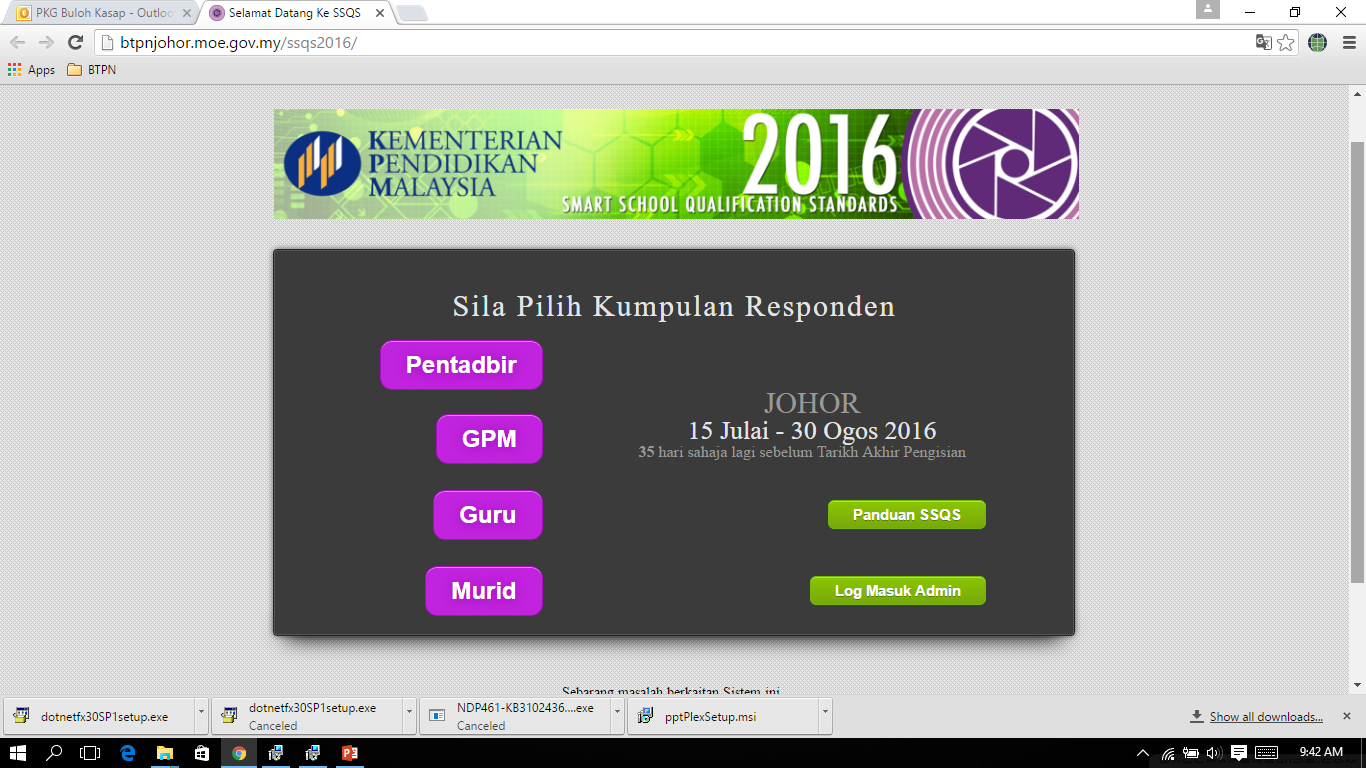 Tatacara Log Masuk Admin SSQS
	Kod sekolah : JBA7000 
	Katalaluan    : Kod Sekolah

Buat cetakan no.token dan senaraikan nama responden ( Excel ) 
Dan lakukan semakan berkala untuk pastikan sekolah telah selesai
Membuat penarafan.
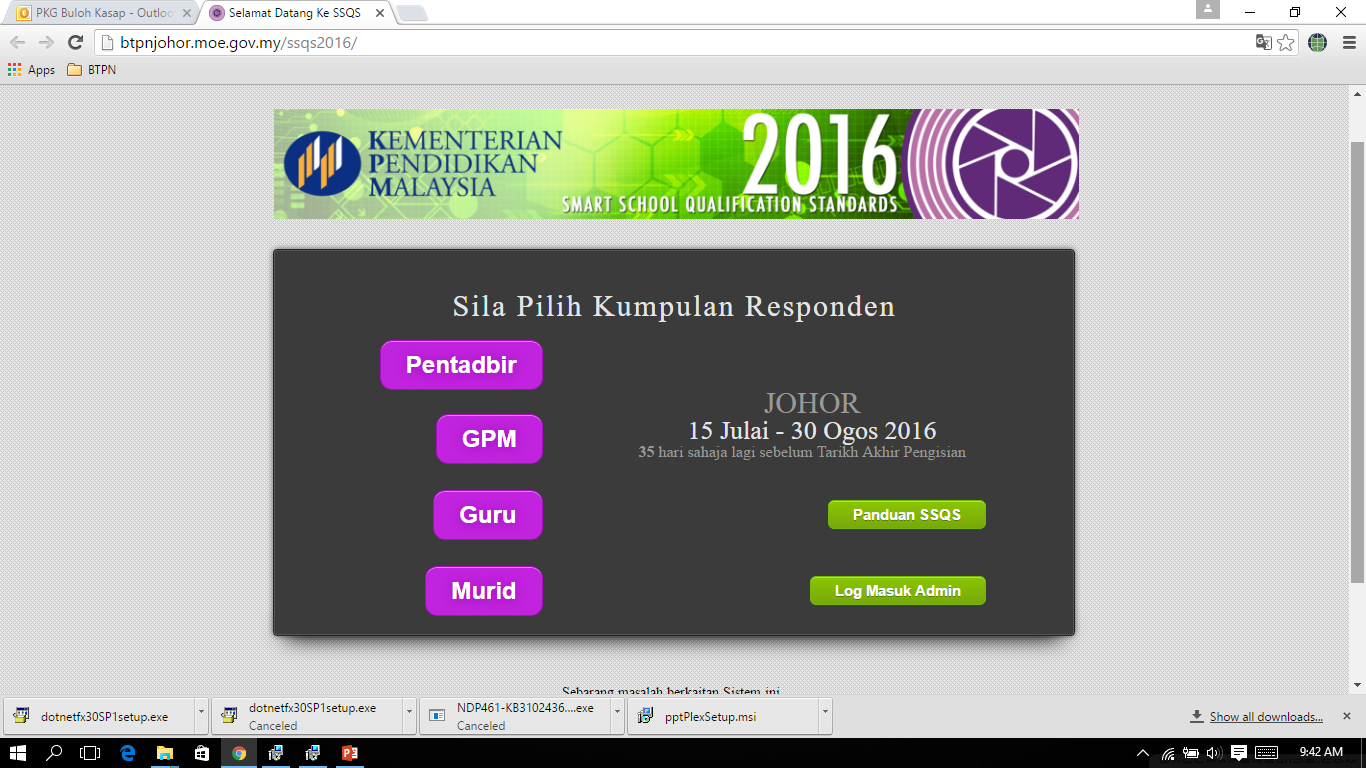 Analisis Instrumen Guru
[Speaker Notes: Penyatuan atau gabungan ict dalam PdP. Cth : gunakan LCD & Internet]
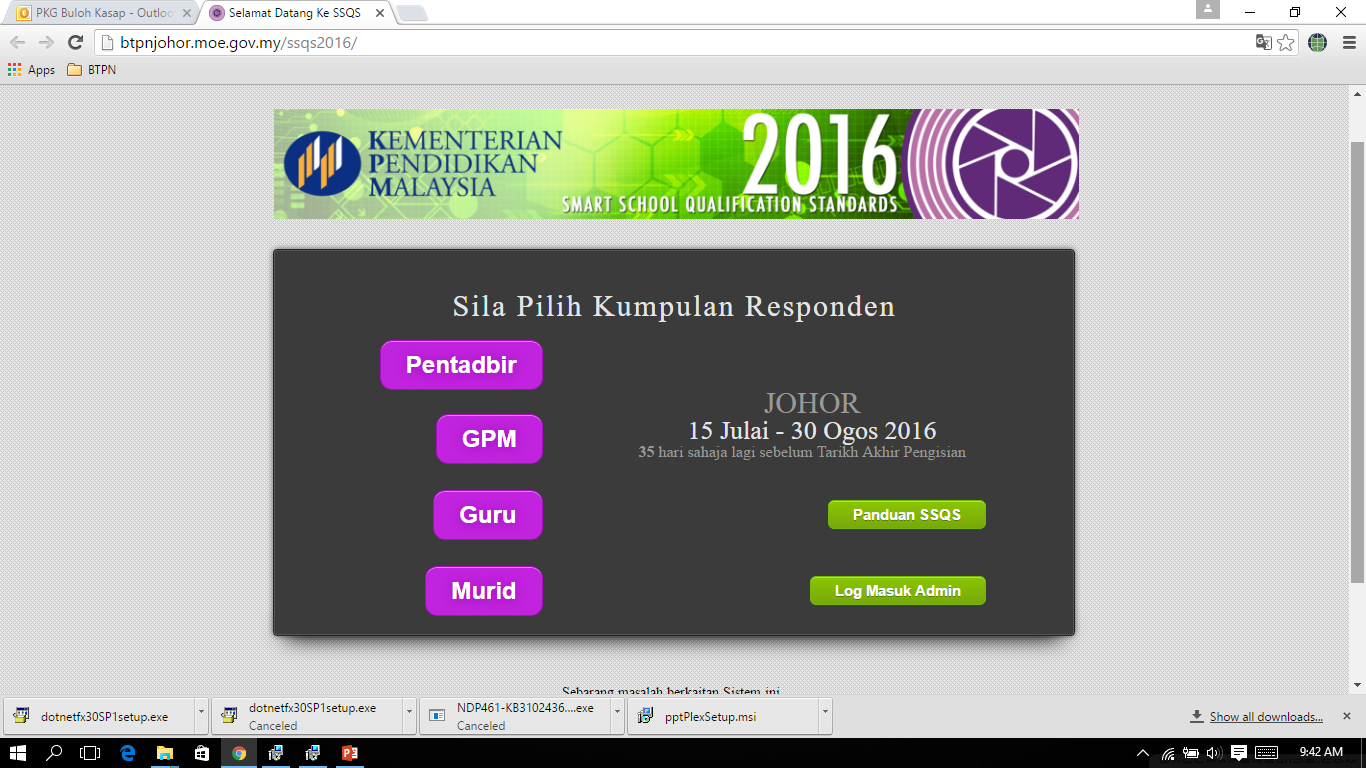 A2. Jangkamasa anda mengintegrasikan ICT dalam pengajaran dan       
       pembelajaran dalam SEMINGGU.
[Speaker Notes: Penyatuan atau gabungan ict dalam PdP. Cth : gunakan LCD & Internet]
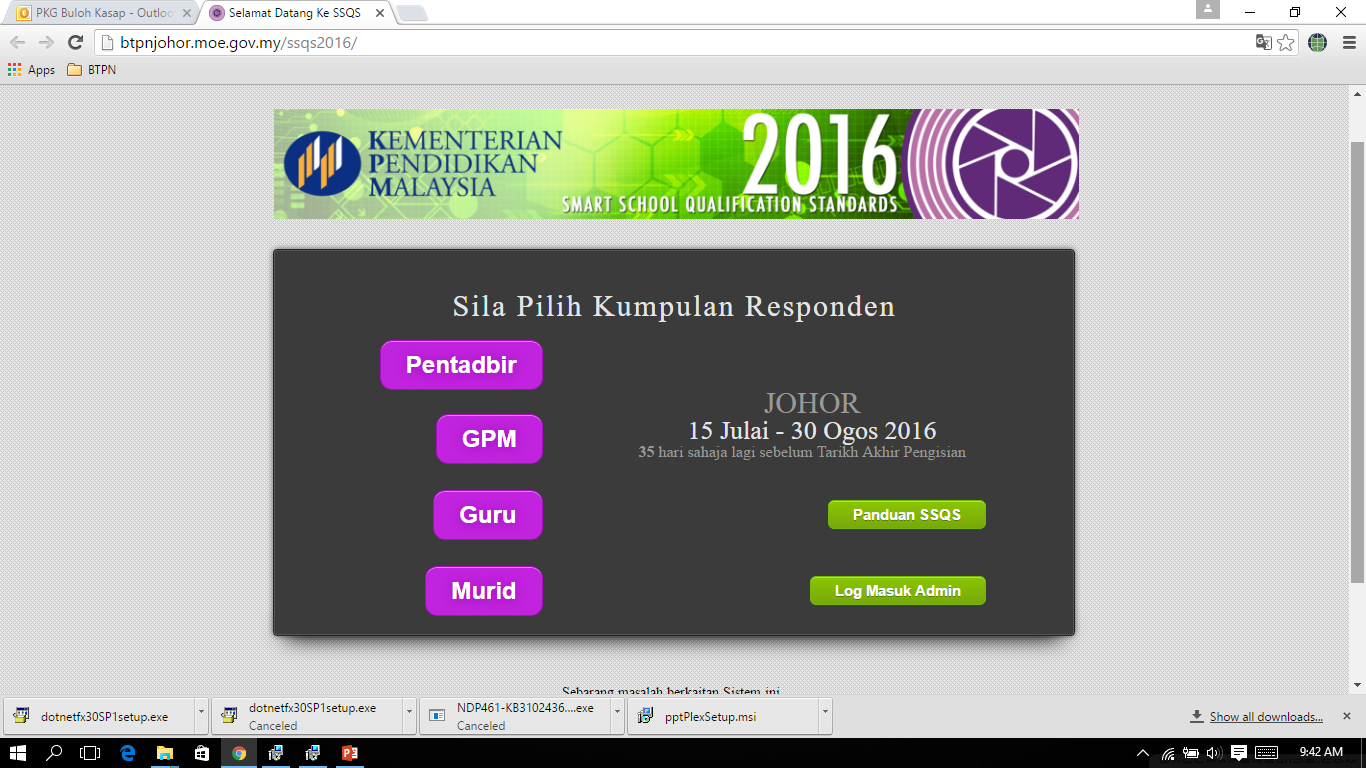 A3. Jangkamasa anda menggunakan rancangan pendidikan melalui      
      media elektronik dan digital seperti eduWebTV untuk tujuan    
      pengajaran dan pembelajaran dalam SEMINGGU. 
.
[Speaker Notes: Cth lain : You Tube, Vimeo, Zoom A, e-Guru, EduWeb TV, ibelajar]
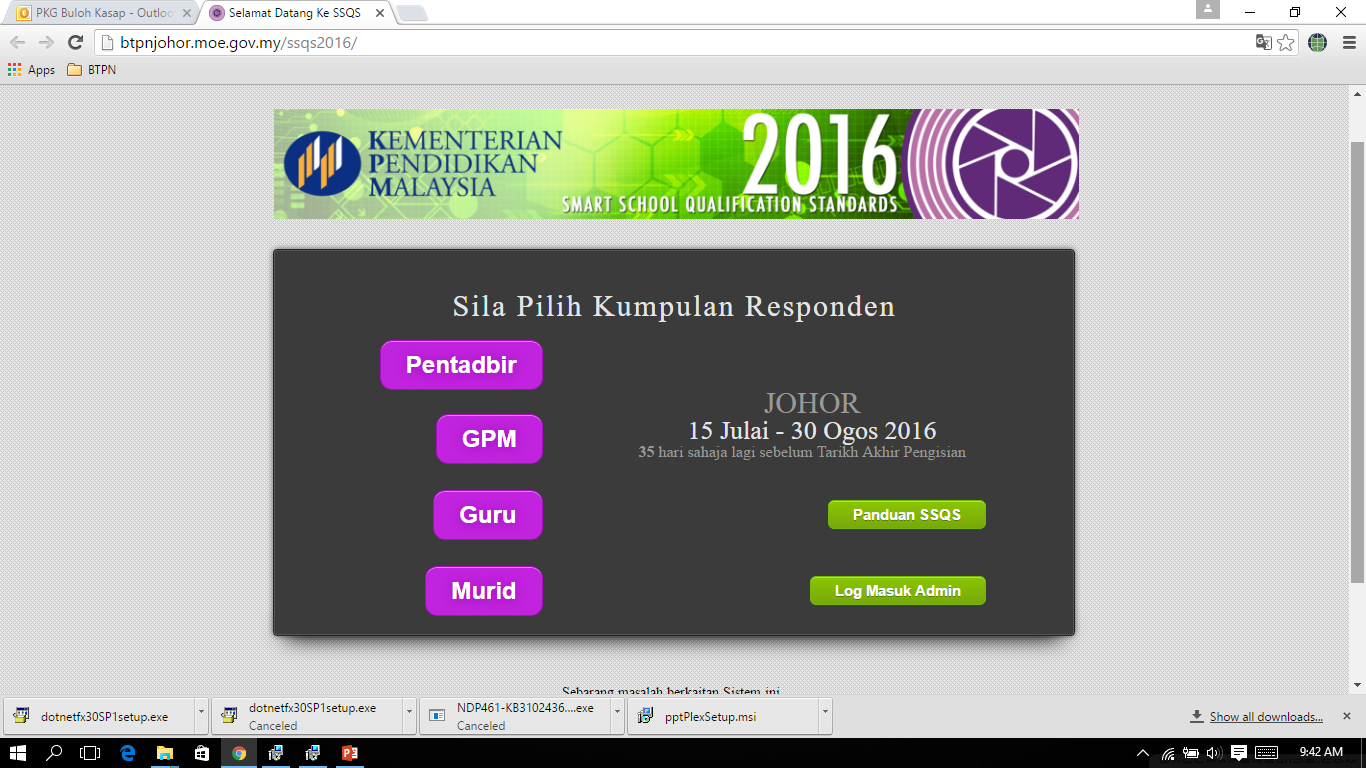 A5. Kekerapan anda menggunakan persekitaran pembelajaran maya     
       selain Frog VLE untuk pengajaran dan pembelajaran dalam     
       SEMINGGU.. 
.
[Speaker Notes: Cth lain : Zoom A, e-Guru, eduweb TV, e-mail, google group, pautan/link google doc.]
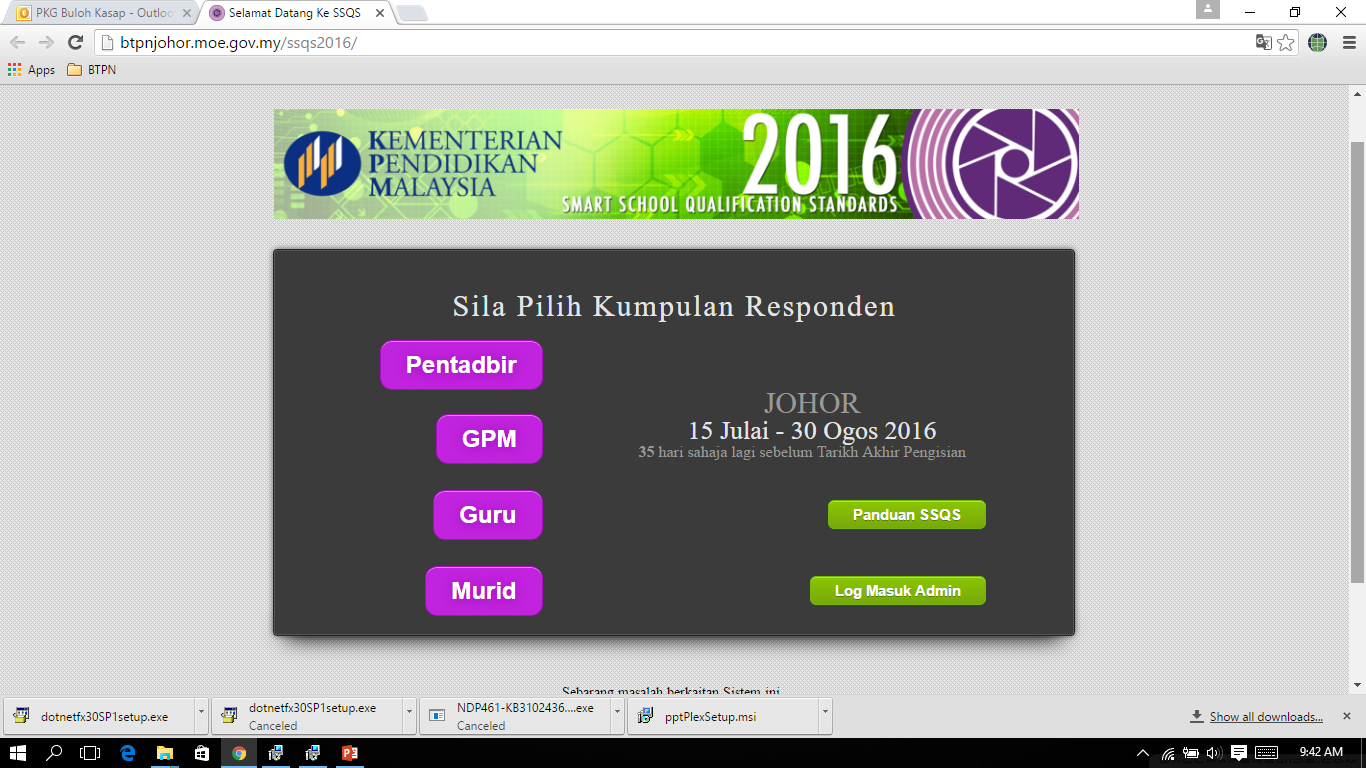 A6. Kekerapan anda menggunakan perisian (courseware) dalam     
       pengajaran dan pembelajaran dalam SEMINGGU.
[Speaker Notes: Perisian computer, cth : Ms Office ( word, ppt,excel, dll), photoshop,pdf,movie maker]
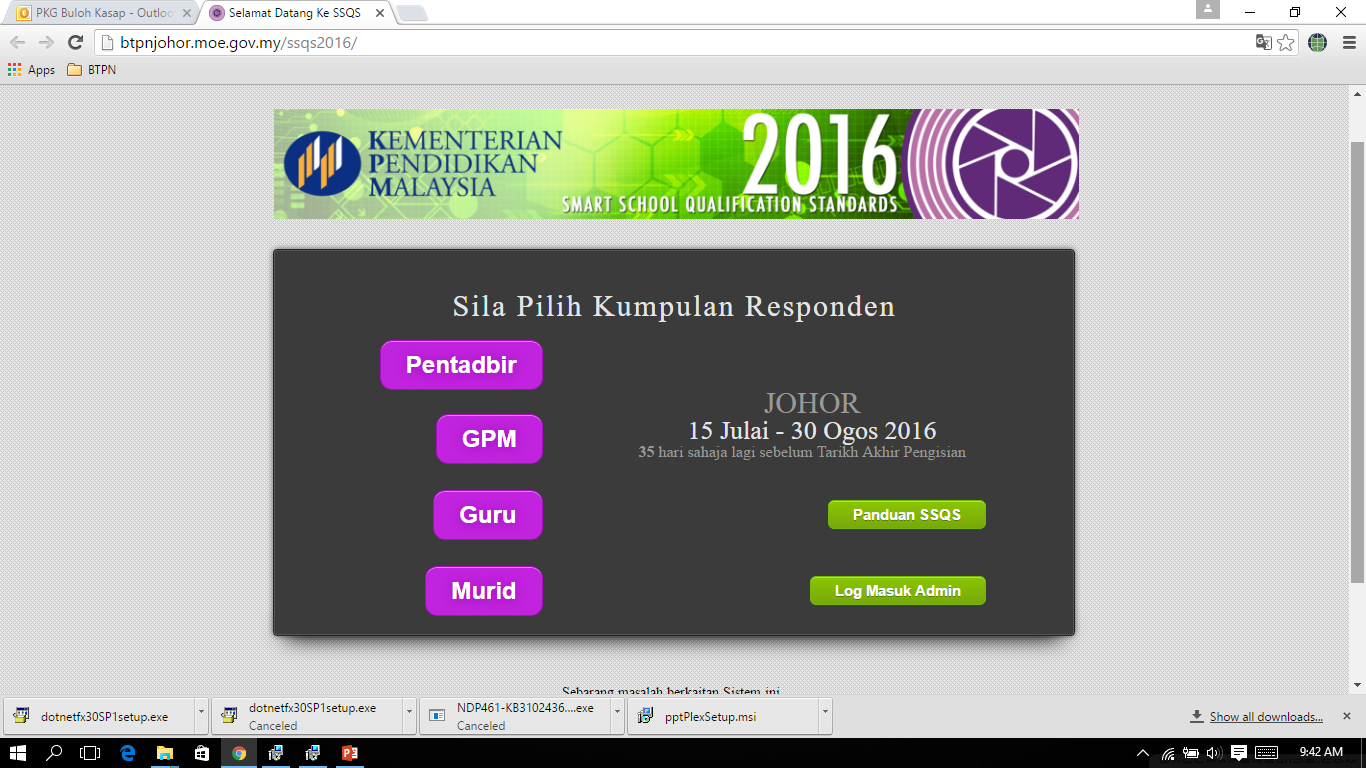 [Speaker Notes: Perisian computer, cth : Ms Office ( word, ppt,excel, dll), photoshop,pdf,movie maker]
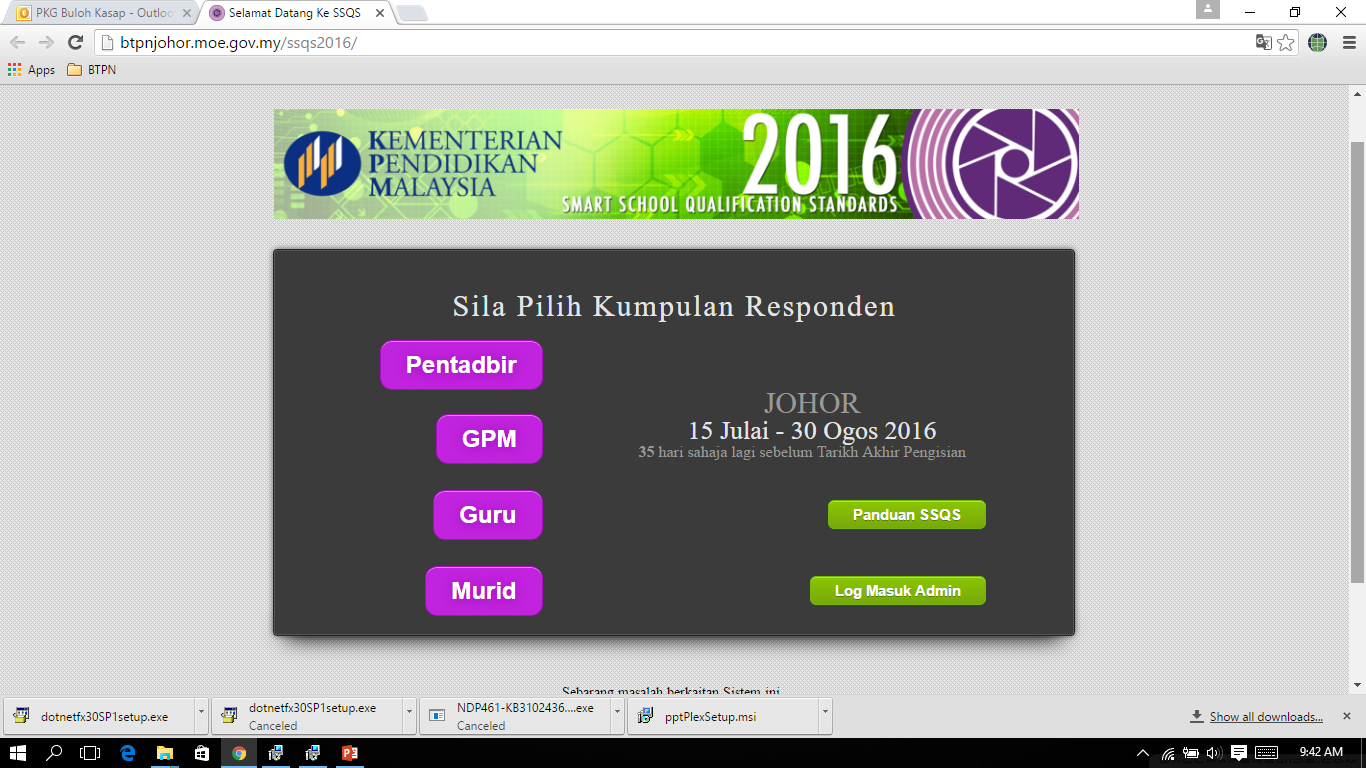 [Speaker Notes: Ms Power point.
PdP abad ke 21 cth guna email utk hantar tugasan, Frog Vle.
Refleksi penggunaan ICT dlm PdP
Email.whatapp,telegram,Fb massager, SMS
Penilaian interaktif cth: Zoom A, Wiget Kuiz dlm Frog VLE]
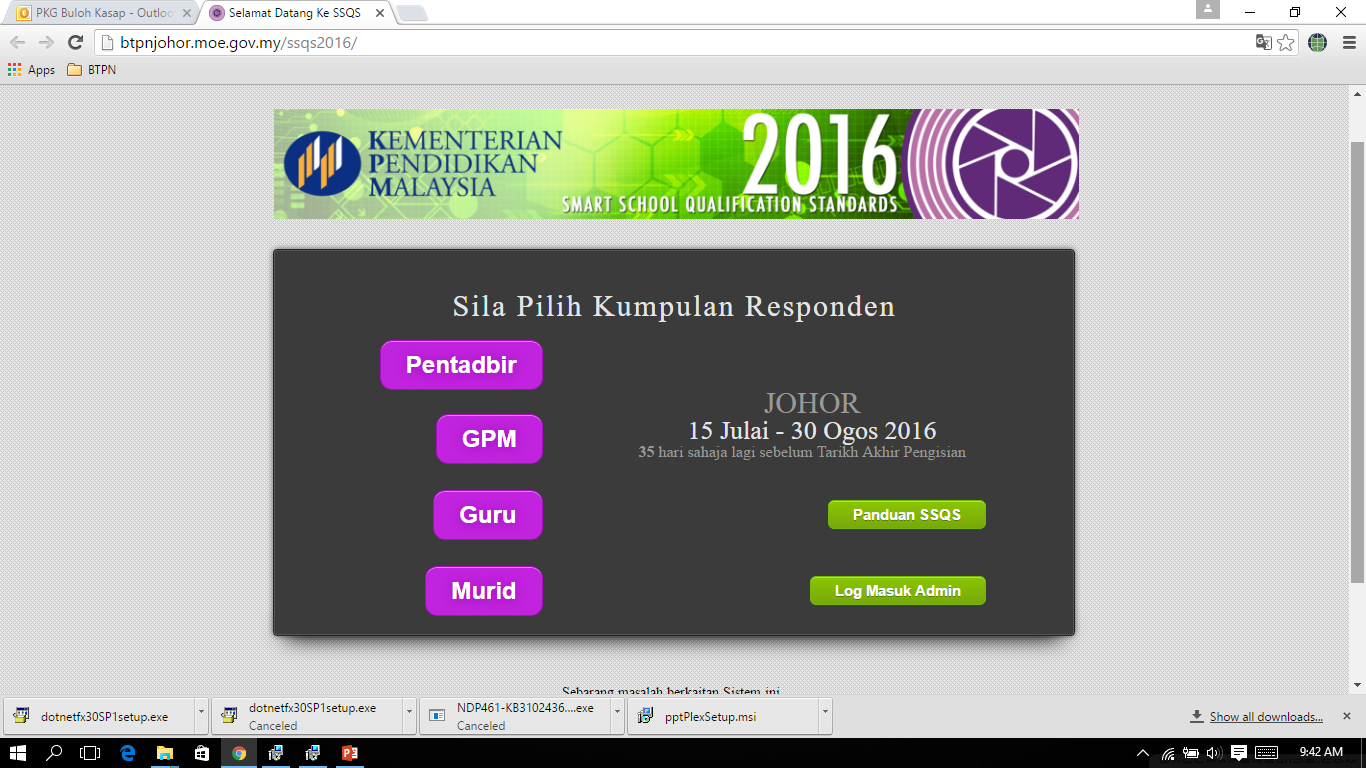 [Speaker Notes: Program VLE di sekolah
Menyertai Group PdP FB; cth : Group BBM. Group Guru JU
SSQS, 
Email.whatapp,telegram,Fb massager, SMS
PC, laptop, Telefon Pintar dll]
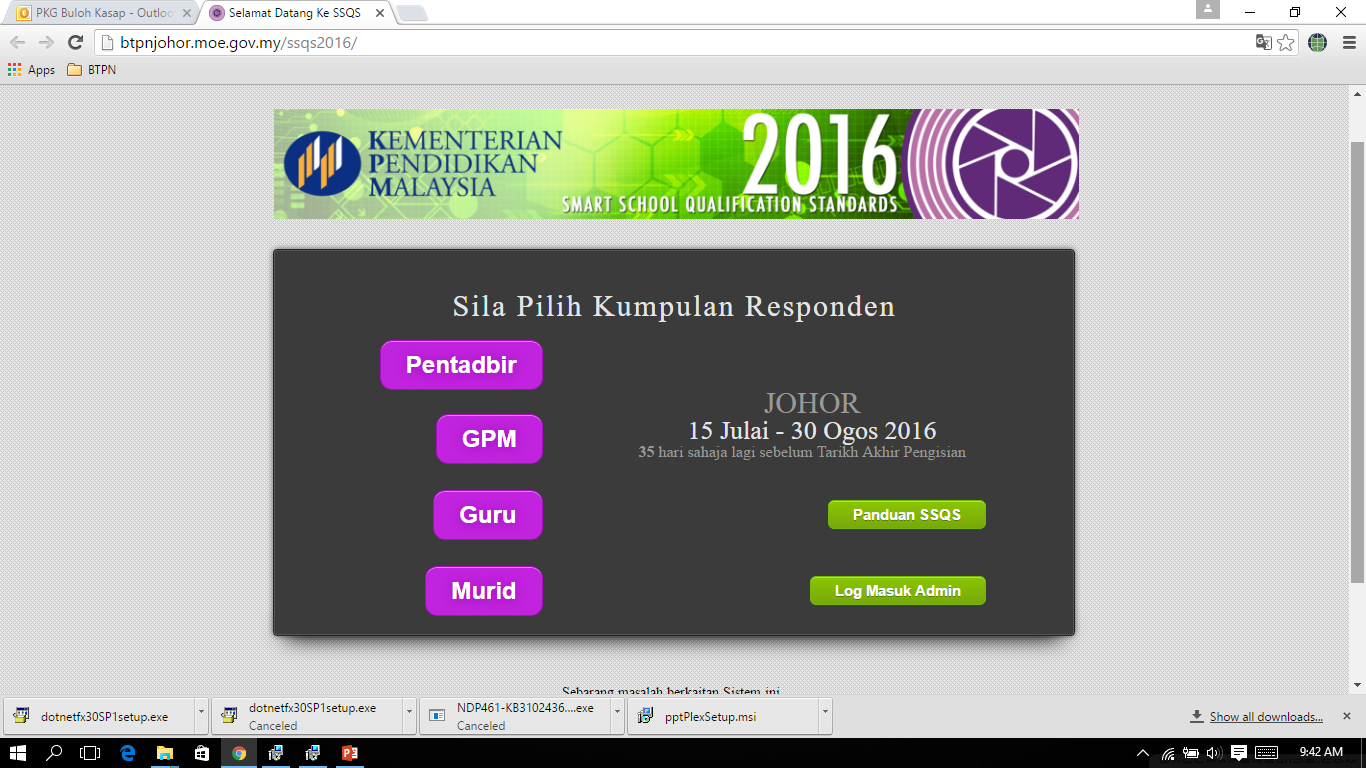 [Speaker Notes: Cth menggunakan telefon pintar semasa PdP, TV/board interaktif
Membuat kajian / Swot analisis
Email.whatapp,telegram,Fb massager, SMS
Membuat wifi tambahan di sekolah
Makluman kepada pengguna guru/pelajar/komuniti sek. Tentang keselamatan penggunaan internet atau memasang antivirus free/berbayar.]
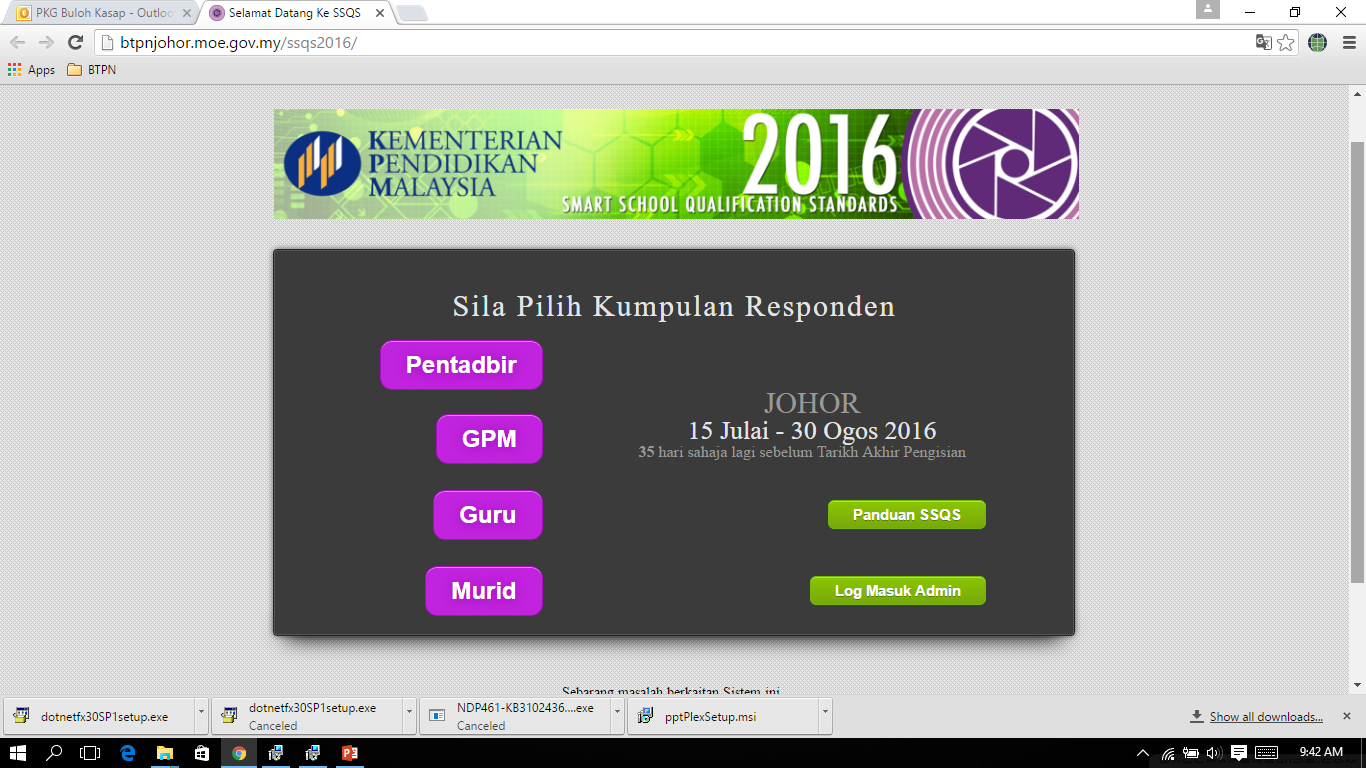 Bantuan 
	https://www.youtube.com/watch?v=TkYkuzIstzQ

Terima Kasih